Ф Р У КТ Ы Составила: учитель-логопед Носкова Е.В.
ЦЕЛЬ:
Закрепление знаний детей о фруктах.
Задачи:
-Расширение  и активизация словарного запаса детей по теме: «Фрукты».
-Развитие грамматического строя речи, умения правильно строить сложное предложение.
-Обучение навыкам  образования относительных прилагательных, подбору признаков к предметам. 
-Упражнения в согласовании  существительных с прилагательными в роде, числе, падеже.
- Развитие зрительного и слухового внимания, памяти,  словесно-логического мышления.
-Совершенствование   координации движений, мелкой моторики, умения работать с интерактивной доской или компьютерной мышкой.
1. Назови картинки.2. Назови картинки одним словом.
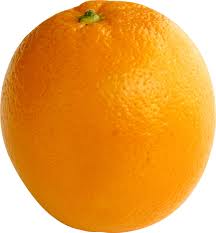 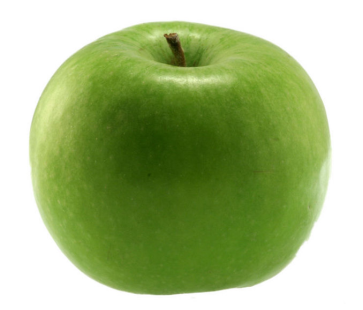 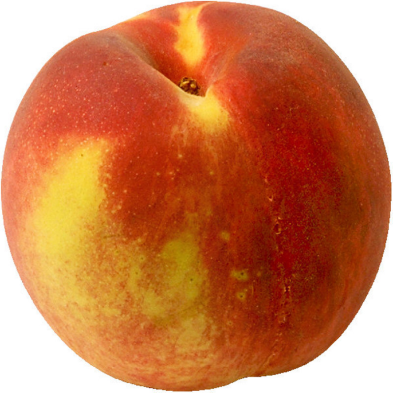 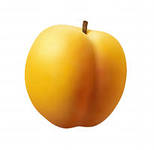 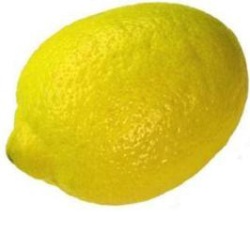 ГДЕ РАСТУТ ФРУКТЫ?
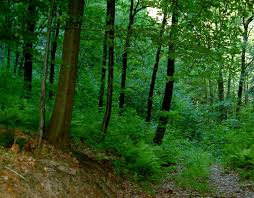 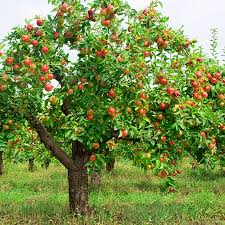 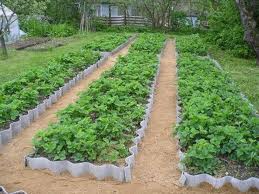 Четвёртый лишний:
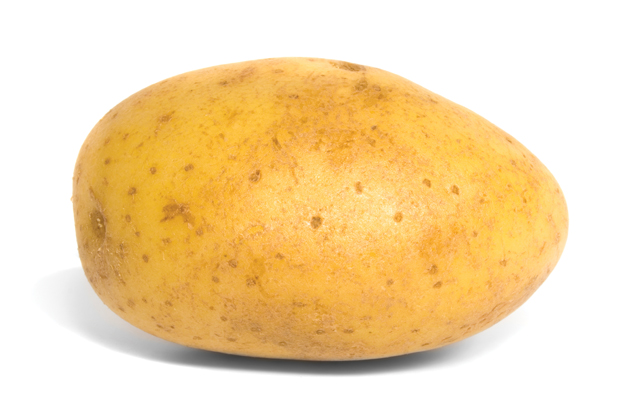 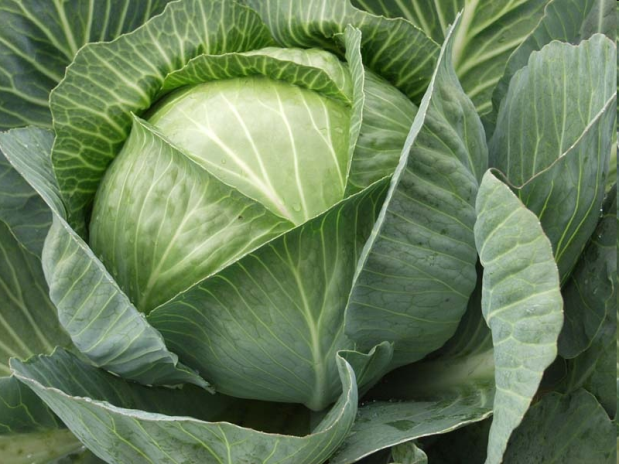 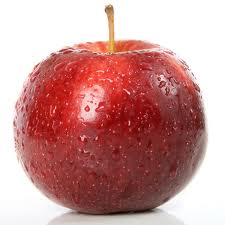 Игра «Разложи фрукты»
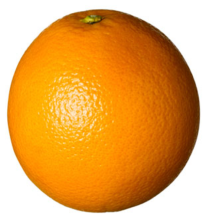 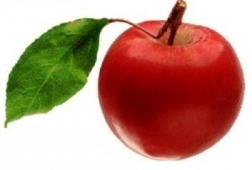 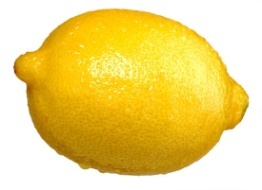 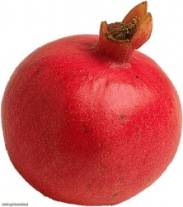 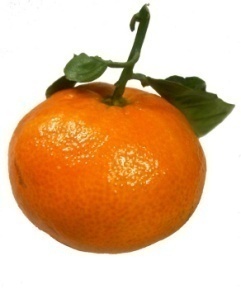 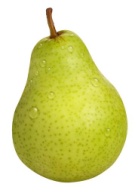 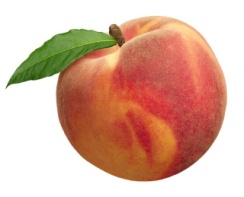 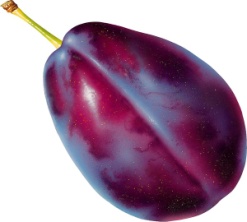 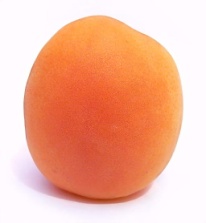 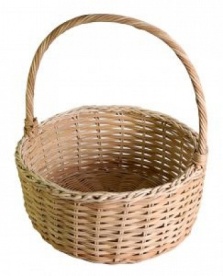 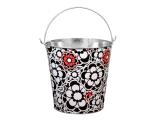 .
Раз, два, три, четыре, пять начинаем мы играть.Ну–ка, ребятки, отгадайте про нас загадки!
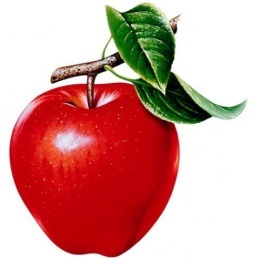 Круглое, румяное, Я расту на ветке. Любят меня взрослые, И маленькие детки.
Жёлтый, сладкий, ароматный,Он: на цвет и вкус приятный,А пришёл из жарких стран -Называется …
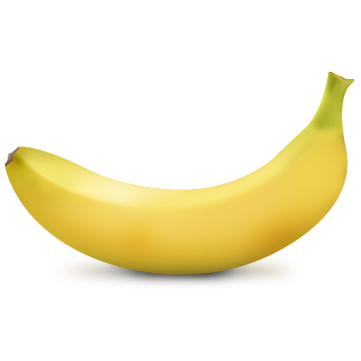 С виду он как рыжий мяч,Только вот не мчится вскачь.В нём полезный витамин — Это спелый...
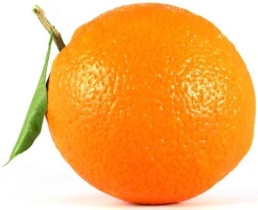 Эту даму каждый знает,Сарафан она меняет,Зеленый, красный, синий,Какой из них красивей?
Этот фрукт на вкус хорош и на лампочку похож.
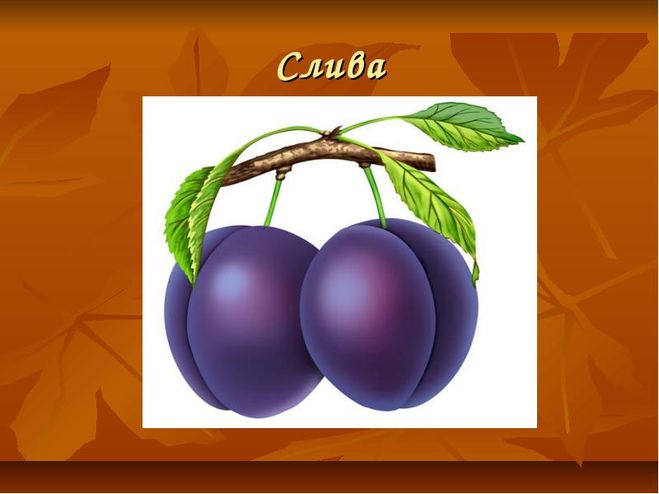 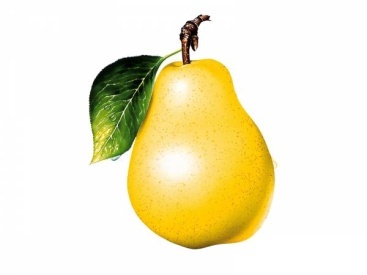 Составление описательного рассказа.
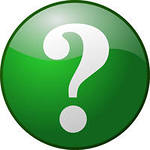 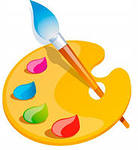 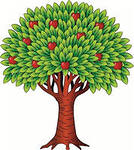 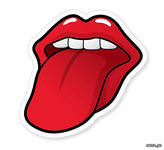 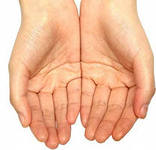 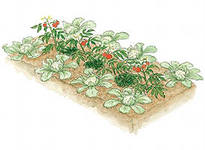 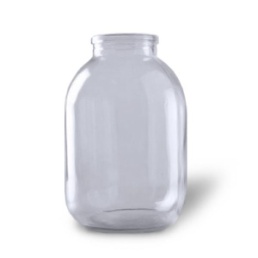 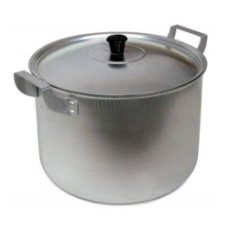 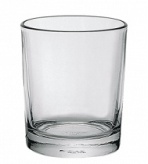 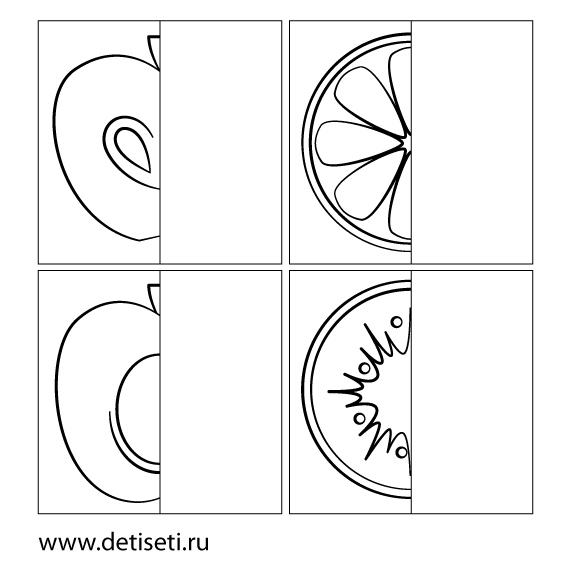 ЛИТЕРАТУРА:
О.Емельянова «Сборник загадок в стихах»
Логопедический сайт «Болтунишка» Мнемотаблицы
Агеева И.Д «500 загадок-складок для детей»